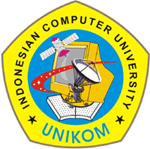 Komputer aplikasi it-I
(html)
PERTEMUAN 3
Dosen : Bella Hardiyana S. Kom
Paragraf dan center
Elemen <p>...</p> menandai sekumpulan teks sebagai suatu paragraf. Tag <p> menyatakan awal dari paragraf, sedangkan tag </p> menyatakan akhir dari suatu paragraf.

Syntax:
<p align=“center”> </p>
Align : adalah letak paragraf yaitu: left, right, center dan justify

Tag <center> membuat semua yang berada diantara tag ini menjadi di posisi tengah. Oleh karena itu wajib untuk dibuat penutup yaitu </center>
Preformatted Teks
Pada dokumen HTML penekanan tombol ENTER, tab, spasi tidak memberikan pengaruh pada web page. Tag <pre>...</pre> akan menampilkan teks seperti apa yang diketikkan dalam dokumen HTML, termasuk penekanan tombol ENTER dan spasi.

Contoh :
Tanpa Pre
<p>
Halo <br>
Dunia
</p>
Menggunakan Pre
<pre>
Halo
Dunia
</pre>
List
Tag List digunakan untuk membuat daftar. Ada beberapa jenis list yang dapat digunakan, diantaranya :
Ordered List <ol>
Unordered List <ul>
Definition List <dl>

Sedangkan untuk item listnya :
Jika menggunakan <ol> atau <ul>, maka itemnya <li> </li>
Jika menggunakan <dl>, maka <dt> </dt> dan <dd> <dd>
Ordered (OL)
Ordered List/List Bernomor (OL)
<ol type=“I” start=“3”> <li> </li> </ol>
Type:
1 (angka normal)
I (romawi besar)   atau i (romawi kecil)
A (alfabet besar)  atau a (alfabet kecil)
Start : nomor urut awal

Contoh :
<ol type=“A” start=“3”>
  <li> Item 1 </li>
  <li> Item 2 </li>
</ol>
Unordered (UL)
Unordered List/List Tak Bernomor (UL)
<ul type=“disc”> <li> </li> </ul>
Type :
Disc (bulat)
circle (cincin)
square (kotak)

Contoh :
<ul type=”square”>
  <li> Item 1 </li>
  <li> Item 2 </li>
</ul>
Definition List (DL)
Definition List/ List Definisi (DL)
<dl> <dt> </dt> </dd> </dd> </dl>

Contoh :
<dl>
  <dt> Term 1 </dt>
    <dd> Item 1 </dd>
    <dd> Item 2 </dd>
  <dt> Term 2 </dt>
    <dd> Item 1 </dd>
    <dd> Item 2 </dd>
</dl>
Tugas
TULIS TANGAN
Apa yang disebut search-engine, jelaskan serta berikan 2 contoh search-engine yang anda ketahui.
Tulis 5 website yang paling anda gemari serta berikan alasanny
Contoh : 1) www.kuliahonline.unikom.ac.id
Saya suka karena saya adalah mahasiswa UNIKOM yang tergantung dengan metode kuliah online.

DISIMPAN DALAM FILE
Website yang anda sukai diatas, simpan dalam bentuk HTML lengkap dengan gambar
Buatlah kreasi website sendiri dengan menyertakan minimal tag-tag berikut ini : <p>, <pre>, <center>, <ol>, <ul>, <dl>. Beri nama tugas 3.html